ProCredit banka-partner srpske poljoprivrede
Dejan Janjatović
Član Izvršnog odbora
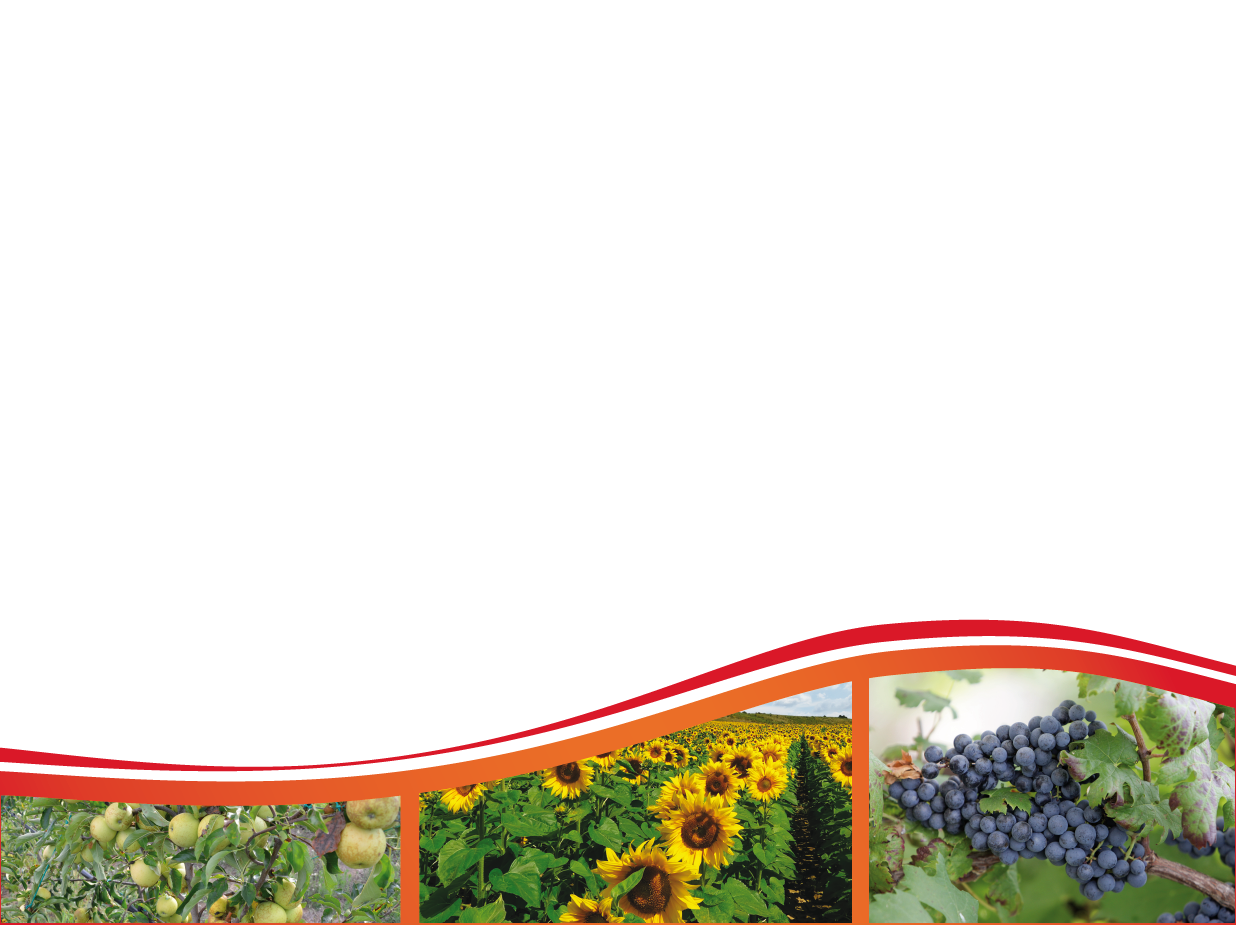 Agro biznis
04.04.2012.
1
ProCredit banke u svetu
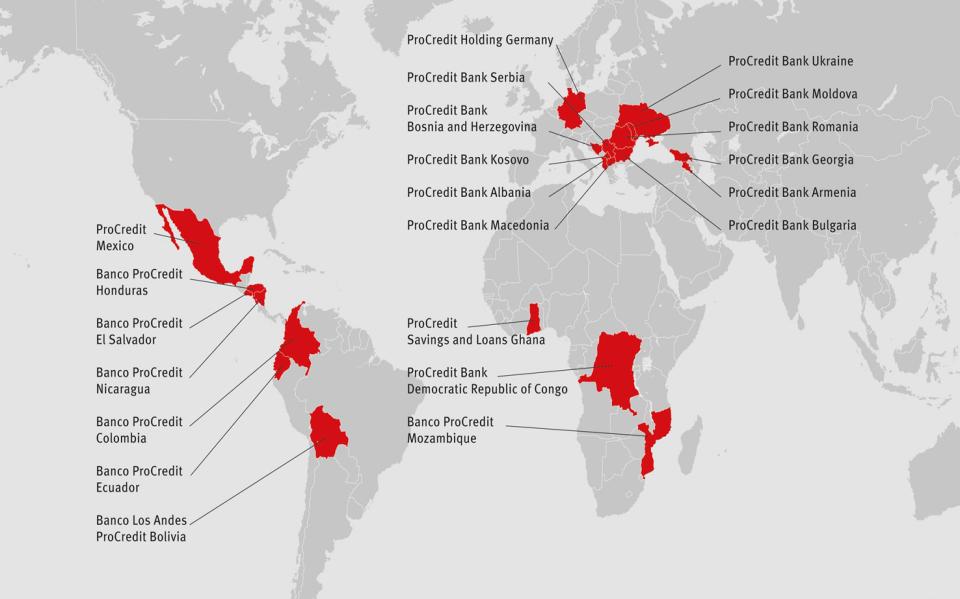 *decembar 2011
2
Agro biznis
04.04.2012.
ProCredit banka Srbija
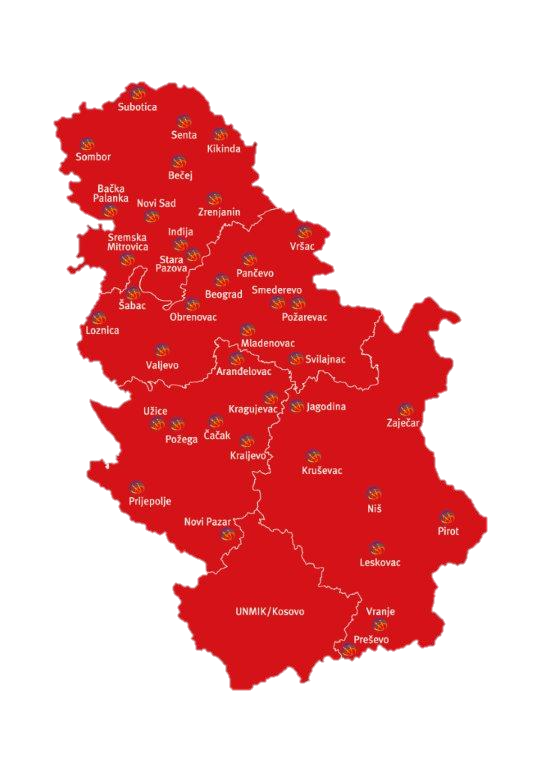 Osnovni strukturni pokazatelji*:
Akcionari ProCredit banke u Srbiji
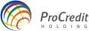 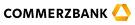 * Decembar 2011;
Agro biznis
04.04.2012.
3
Poljoprivredni krediti
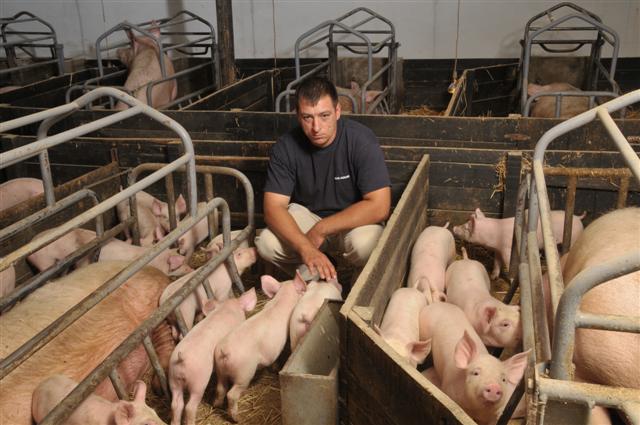 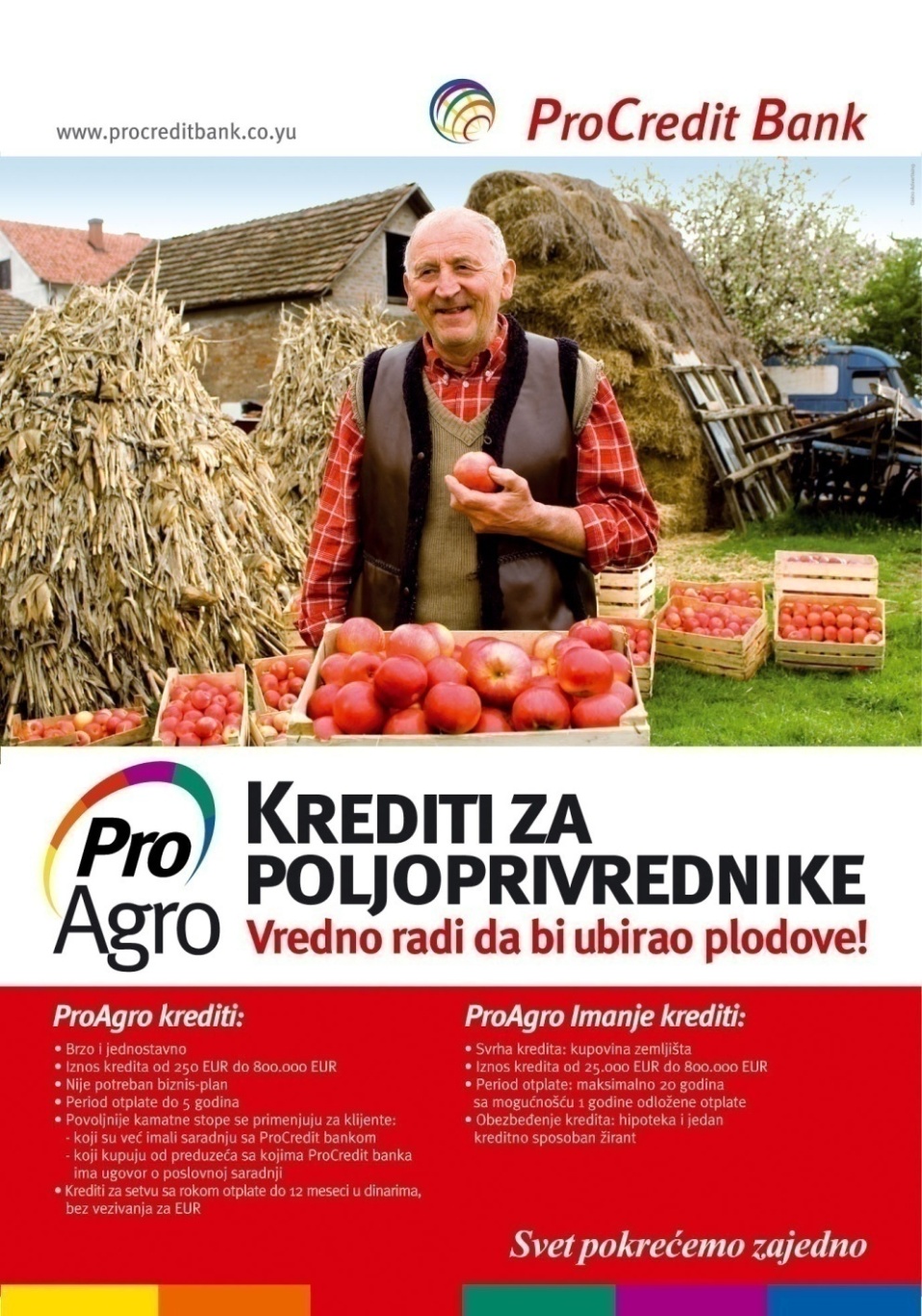 ProCredit banka je danas, lider na tržištu,sa ponudom i asortimanom usluga za poljoprivrednike.
Agro biznis
04.04.2012.
4
[Speaker Notes: Preko 34.000 poljoprivrednih kredita je trenutno u otplati

Preko 28.000 poljoprivrednih proizvođača su korisnici kredita i usluga ProCredit banke]
Visok kvalitet agro portfolija
(NPL) - Kašnjenja preko 90 dana
Visok kvalitet portfolija je rezultat:
Kreditna tehnologija je prilagođena poljoprivrednicima 
Plan otplate je prilagođen gotovinskom toku klijenata
Obučeni i posvećeni zaposleni
Lični profil (mentalitet ) poljoprivrednika/ pouzdanost
Adekvatna reakcija u ekstremnim uslovima (bolesti;  suše; poplave,…)
* Izvor:: Kreditni biro (podaci uključuju samo NPL)
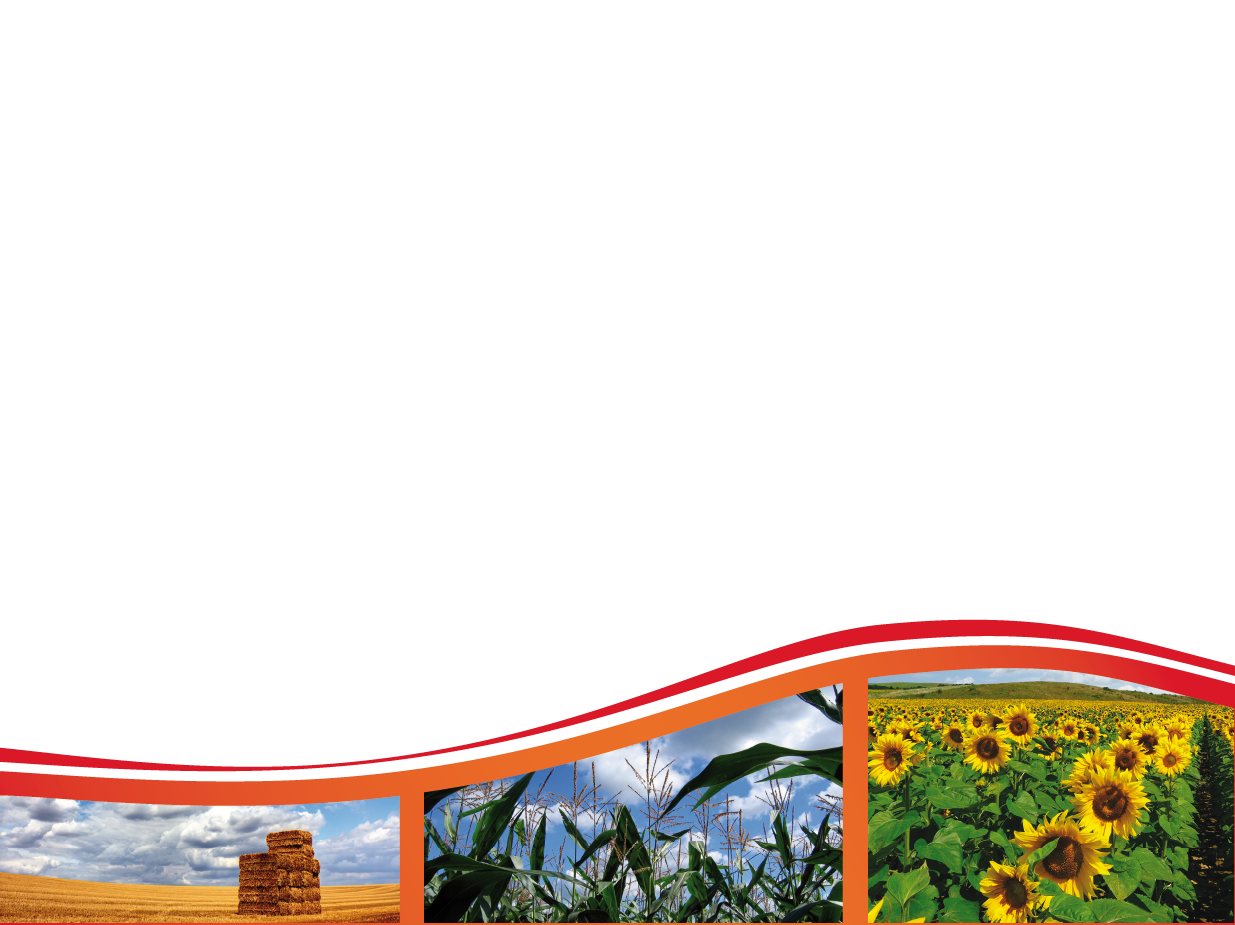 Agro biznis
04.04.2012.
Šta poljoprivrednici očekuju od banke?
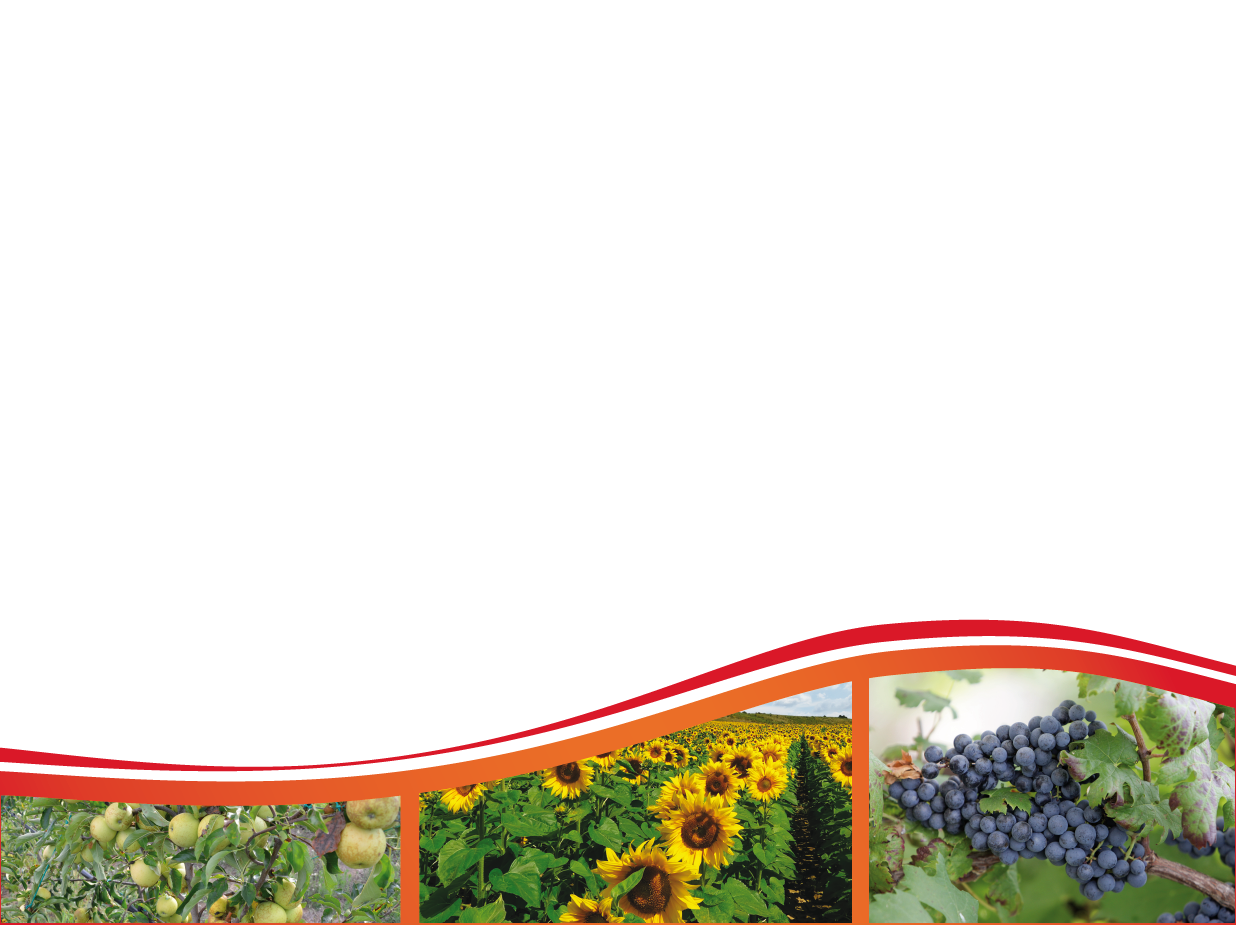 Agro biznis
6
04.04.2012.
Saradnja sa poljoprivrednicima
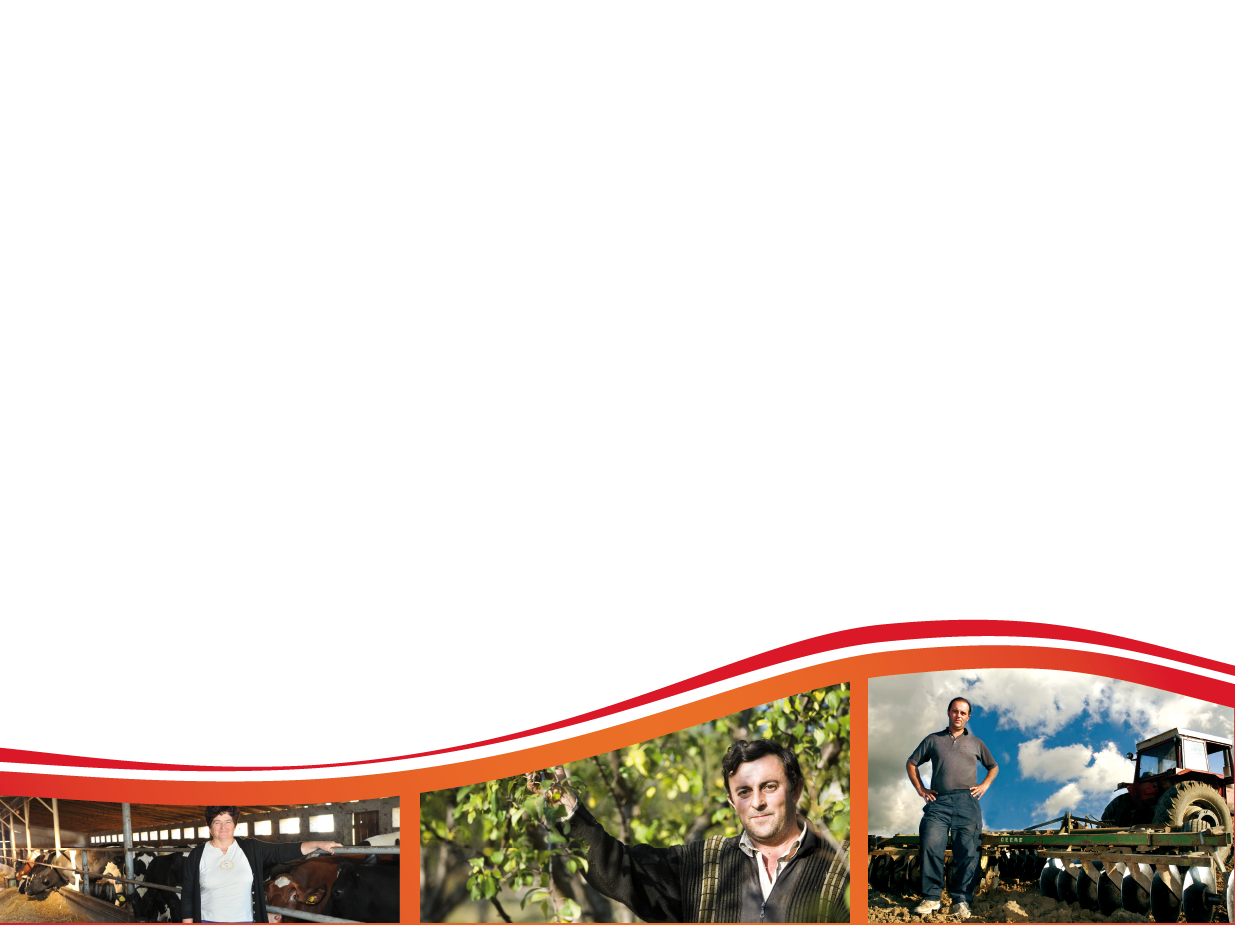 Agro biznis
7
04.04.2012.
Novo u ponudi za poljoprivredu
Subvencionisani krediti sa Ministarstvom poljoprivrede
Dinarski krediti na pet godina sa fiksnom kamatnom stopom
Krediti za energetsku efikasnost
Agro štednja
Agro kreditna kartica
Mobilno bankarstvo
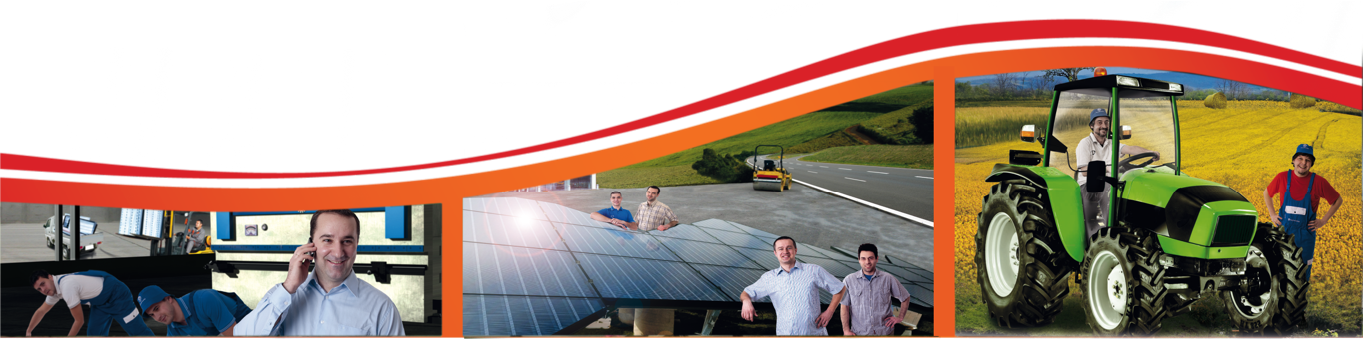 Agro biznis
04.04.2012.
8
Primer uštede energije
Manja potrošnja energije
uštede od 35% po jedinici površine na gorivu

Veći kapacitet obrade
pored svojih 700, moći će da uslužno obradi i dodatnih 700 jutara (novi kombajn ima veću prosečnu brzinu , tri puta veću od starog, i bitno veći zahvat kose)
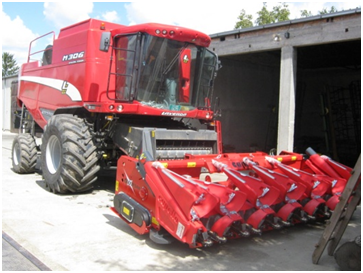 Agro biznis
04.04.2012.
9
Primer uštede energije
Postrojenje za proizvodnju električne i toplotne energije
Korišćenje stajnjaka, žetvenih ostataka i drugih ostataka u postrojenjima za proizvodnju biogasa
Dobijeni biogas jeftiniji je od gasa za komercijalnu upotrebu
Biogas se koristi kao ulazni energent za proizvodnju električne i toplotne energije 
Dobijena električna energija i topla voda se koristi u domaćinstvima i poljoprivrednim objektima
Višak električne energije se može prodavati elektrodistributivnoj mreži i ostvariti dodatna zarada
Vrednost postrojenja od  900.000 evra 
Mesečna rata 14.783 evra
Mesečna ušteda u troškovima energije 21.692 evra
Prost period otplate investicije : 3.5 godine
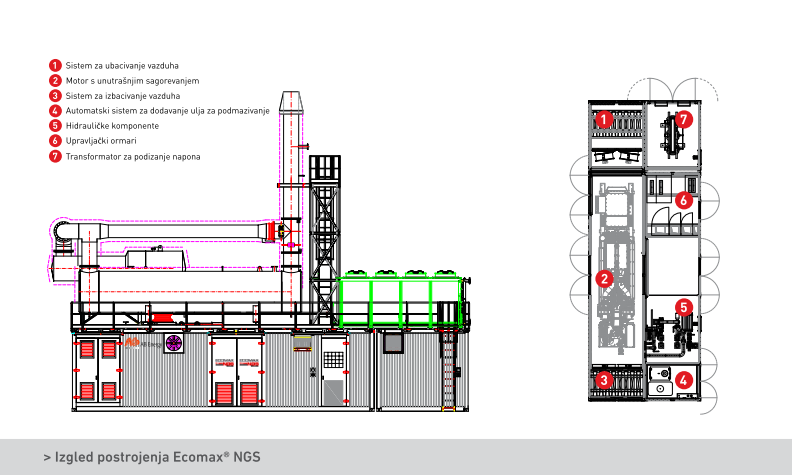 Agro biznis
04.04.2012.
10
HVALA NA PAŽNJI
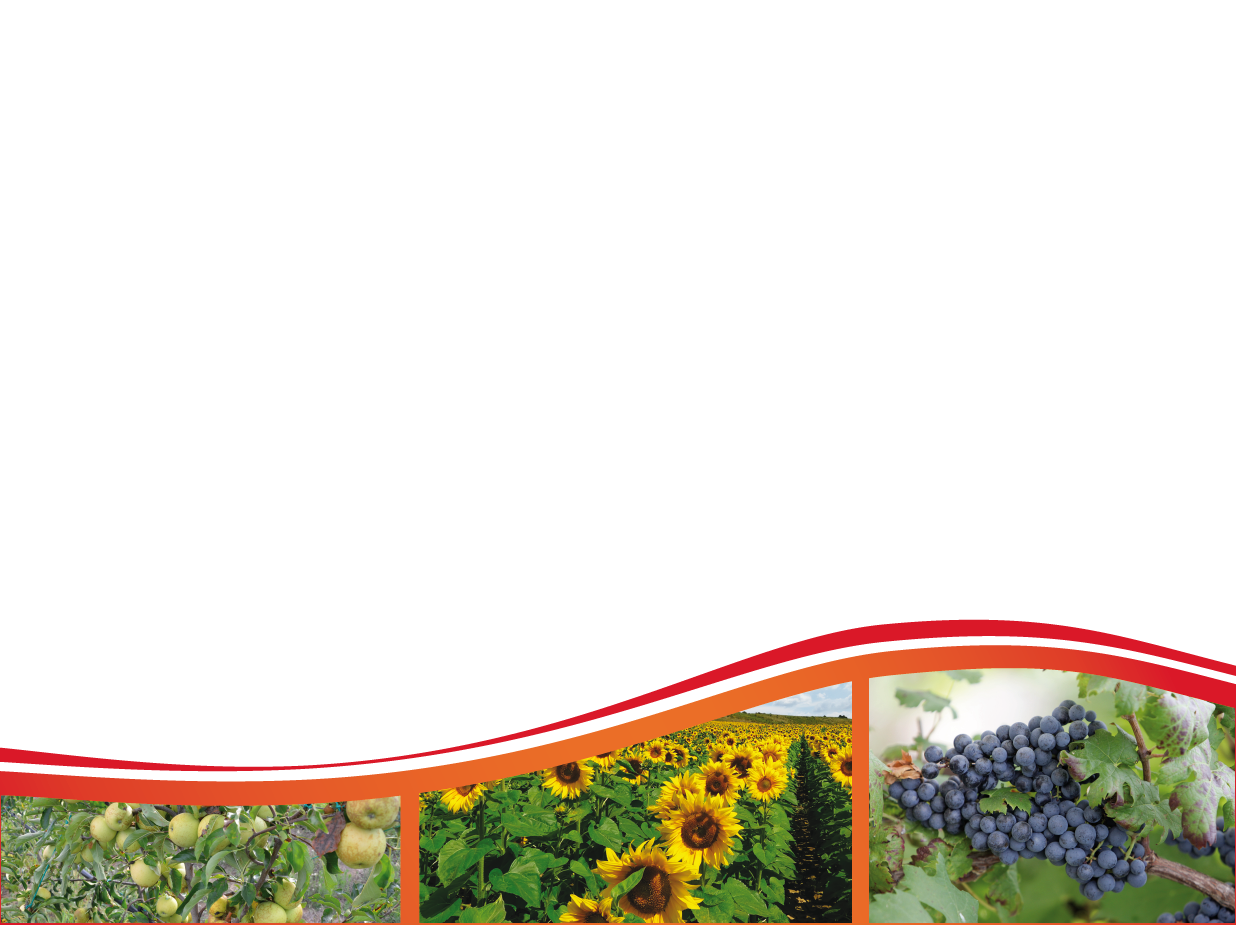 Agro biznis
04.04.2012.
11